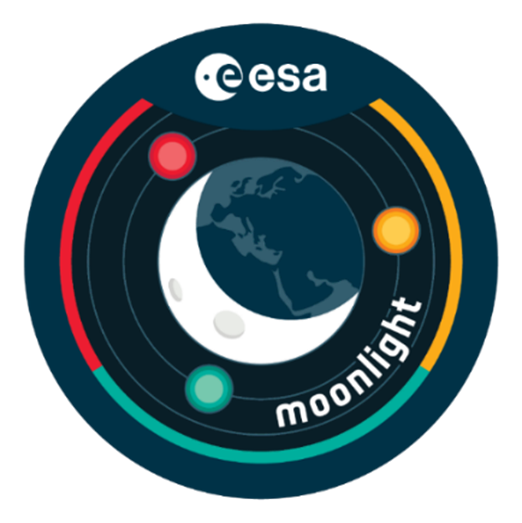 Mid & low-end applications for Lunar ExplorationImpact on datalink & physical link coupling
Jan 2023
ESA UNCLASSIFIED – For ESA Official Use Only
Context & proposition of an annex in the Data Link Layer
System features:
Mid & low-end applications will likely result in high BER/FER values to close the links at physical layer level
Lunar exploration will likely involve long range (maximal com duration session for high risk operations in visibility of a mission control centre without direct line of sight to Earth), high rate communications for video feedback on the return link and minimum rate on the forward link to secure commanding link margins
However, the usage of Prox-1 Go-Back-N mechanism with a 256 frames rolling buffer creates a limit in the link capability to sustain high rate long distance coms at high FER
Example: Impact of a FER@10-3 on a 10000km path operating at 3Mbps is 20% of the useful bandwidth. In case of asymmetric link speeds (ex: 3Mbps downlink, 100kbps uplink), 23% of the high speed link bandwidth is used for Go-back-N management and the go-back-N mechanism uses 231 frames depth – very close to the 256 limit!
Usually link budgets are established with indication of symbol rate, data rate (after decoding) but not including the ARQ overhead. In the anticipated applications this overhead might become significant:
Moon Surface – HALO Gateway distance: 70000km
Moon  Surface – Earth/Moon L2 distance: 60000km
I propose to add an annex to warn of this feature with a few reference values and basic formulae linking together:
The One-Way Light Trip
The Forward Frame Rate & Return Frame Rate
The Frame Error Rate
Rationale: physical layer and data link layer work together, yet they apply often to different experts (DHS/RF). In prox1, the datalink secures the usage of the physical link and one should be reminded of this aspect.
Context & proposition of an annex in the Data Link Layer
Basic formulae:
NbufferDownlink = Round.Up [ Frame_RateDownlink x (2 x OWLT + Processing_Delay + 1/Frame_RateUplink) ]
NbufferUplink = Round.Up [ Frame_RateUplink x (2 x OWLT + Processing_Delay + 1/Frame_RateDownlink) ]
Prox1 constraint: Nbuffer shall be strictly inferior to 256 (otherwise the Prox1 go-back-N ARQ system is inoperative)
 
 For 10000km, Frame Rate 3000fps down & 100fps up (1000bits, 10kbps uplink, 3Mbps downlink), Processing_Delay=0.1ms: NbufferDownlink = 231
 
ARQ_OverheadDownlink = NbufferDownlink * Frame_Error_RateDownlink
ARQ_OverheadUplink = NbufferUplink * Frame_Error_RateUplink

 For FER 10E-3, ARQ_OverheadDownlink = 23.1%